Study of pairing and clusterization 
in light nuclei 
through nuclear break-up
The Towing Mode (nuclear break-up) …
Configuration mixing
Alpha clusterisation in medium-mass nuclei
nn pairing in dilute matter
M. Assié  (IPNO)
Reaction mechanism : Towing Mode
Beam
Energy
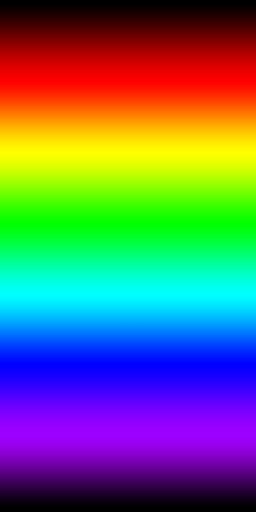 5 MeV/A
Fusion
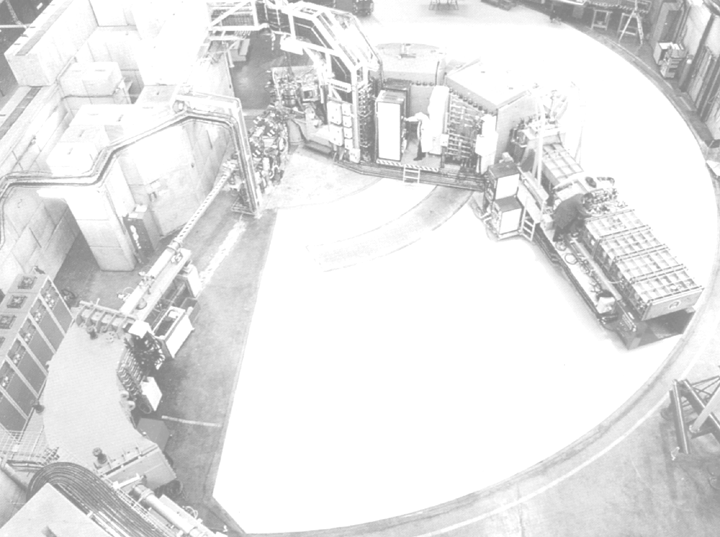 4π emission
Forward emission
         <30o
Transfer
A
A
A
10 MeV/A
~90o
A
Side 
emission
10-22 s
Target
Break-up
(Nuclear,
 Coulomb)
A+1
A
50 MeV/A
Projectile
A
Inelastic
Scattering
Knock
Out
Pick-up
Break-up
Towing
Mode
Knock-out
1 or several
Emitted particle
100 MeV/A
1 emitted particle
Spectroscopic tools
[Speaker Notes: Bien introduire le fait qu’on résout complètement la densité à deux corps]
…the one particle Towing Mode
40Ar+58Ni @ 44 MeV/A Proton & neutron
Inelastic channel
Efin
TM
Etarget
Enucleon
Einit
J.A.Scarpaci et al., 
Physics Letters B428 (1998) 241
Emiss= E*- EKcmrecoil- EKcm
…the one particle Towing Mode
40Ar+58Ni @ 44 MeV/A Proton & neutron
Inelastic channel
Efin
Etarget
Enucleon
Einit
J.A.Scarpaci et al., 
Physics Letters B428 (1998) 241
Decay of an excited state
(two step process)
1f7/2
2p3/2
2s1/2
x
1d5/2
x
1p1/2
1p3/2
1s1/2
Coulomb or nuclear
Efin
Etarget
Enucleon
Einit
…the one particle Towing Mode
40Ar+58Ni @ 44 MeV/A Proton & neutron
Inelastic channel
J.A.Scarpaci et al., 
Physics Letters B428 (1998) 241
Direct decay through the 
Towing Mode (one step process)
Theory:  Time Dependent Schrödinger Equation
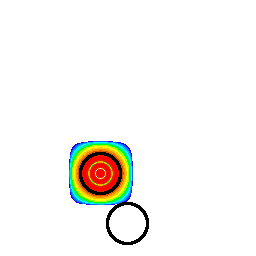 Probability density of a nucleon WF
(44 MeV/A,b= 8 fm)
D. Lacroix et al, NPA(1999)
Side emission
Efin
Etarget
Enucleon
Einit
…the one particle Towing Mode
40Ar+58Ni @ 44 MeV/A Proton & neutron
Inelastic channel
J.A.Scarpaci et al., 
Physics Letters B428 (1998) 241
TM
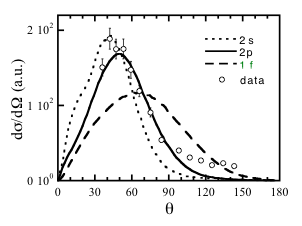 Jean-Antoine Scarpaci
1f7/2
2p3/2
x
2s1/2
1d5/2
1p3/2
1p1/2
1s1/2
D.Lacroix et al., Nuclear Physics A658 (1999) 273
The TM probes the GS
The TM is sensitive to the initial WF
1. Configuration mixing in exotic nuclei 
(11Be and neutron halo)
10Be
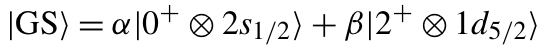 V.Lima et al., Nuclear Physics A795 (2007) 1
What type of studies
can we do with 
nuclear break-up ?
TDSE model
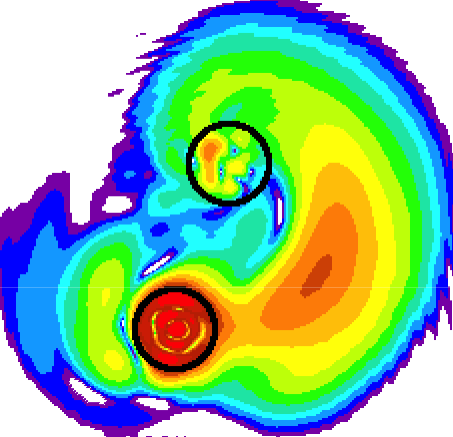 g
no- in coincidence
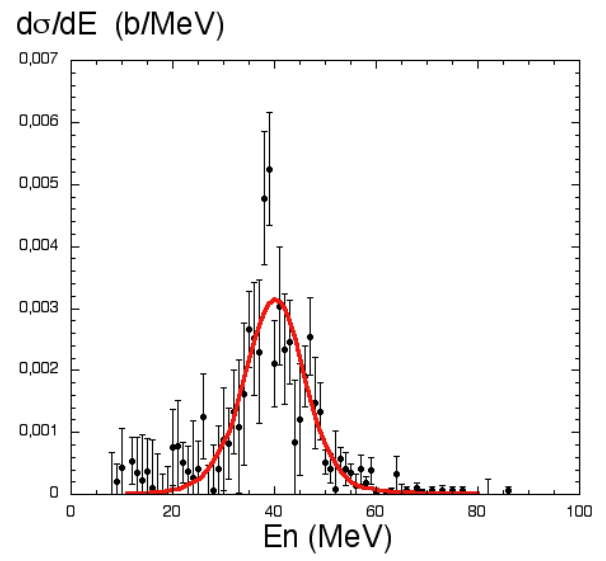 S2s = 0,47± 0,04
TDSE 2s
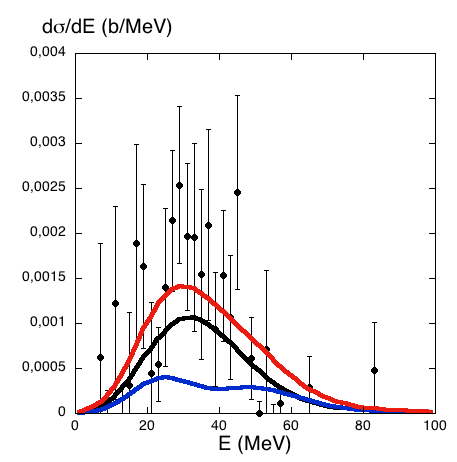 S1d= 0,50 ± 0,20
               S1p= 3.9
4*1p
0.5*1d
One-nucleon Nuclear Break-Up Mechanism :
The case of configuration mixing
Configuration mixing in 11Be:
|GS>= a |2s1/2  0+> + b |1d5/2  2+>
Deformation
b2=0.74
 in coincidence
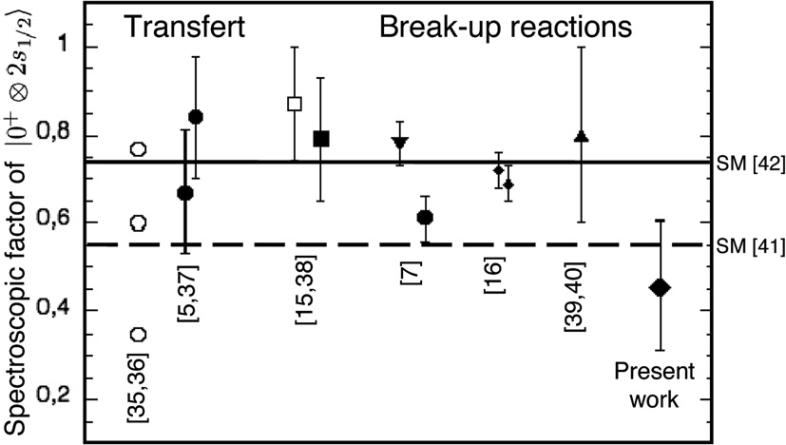 g
V.Lima et al., Nuclear Physics A795 (2007) 1
1. Configuration mixing in exotic nuclei 
(11Be and neutron halo)
10Be
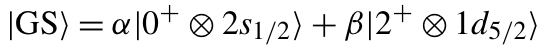 V.Lima et al., Nuclear Physics A795 (2007) 1
What type of studies
can we do with 
nuclear break-up ?
TDSE model

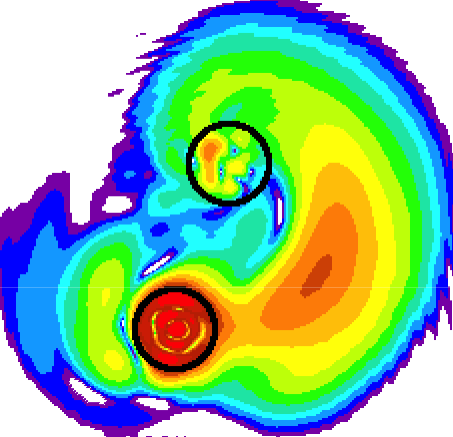 36Ar*
2. Probing alpha clusterization in
medium mass-nuclei and in light nuclei
TDSE model
g
J-A. Scarpaci et al PRC (2010)
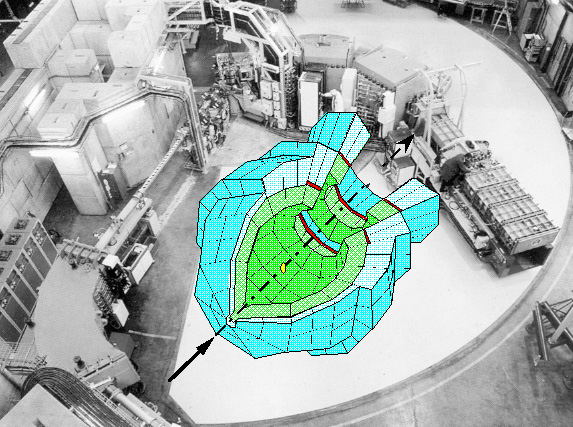 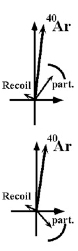 40Ca
40Ca
p
40Ca
Alpha clusters in 40Ca
Alpha clusters in 40Ca
40Ca(40Ca,40Ca+LCP) @ 50 MeV/A
SPEG + 240 INDRA CsI
eg/cm2ESPEG =350 keV
Q
Emiss
0      5     10    15    20    25    30
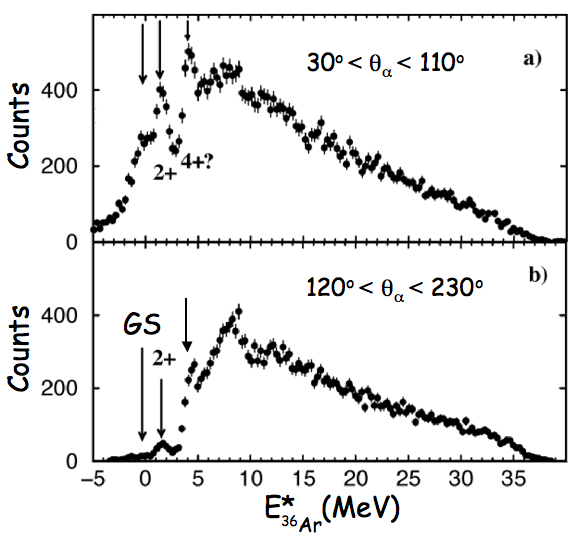 Direct decay through the 
Towing Mode
(one step process)
Efin
4+?
Statistical decay
of an excited state
CASCADE
Erecoil
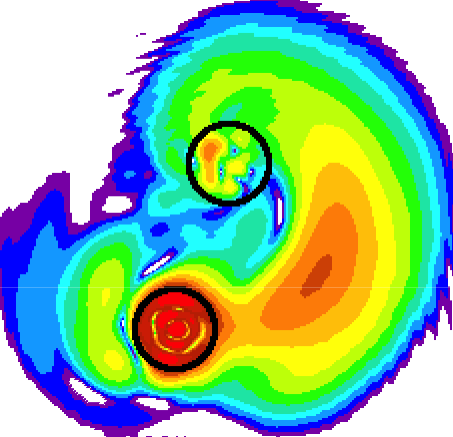 E
Missing energy spectrum for 
the reaction 40Ca(40Ca,40Ca+)
(Emiss= E* - EKrecoil- E)
Einit
E36Ar=Emiss-S
Resolution of 1.15 MeV
Nuclear only
TDSE calculation
Buck et al potential to reproduce rotational bands in 40Ca
B. Buck et al., Phys. Rev. C52, 1840 (1995)
K.F. Pal & R.G Lovas, Phys. Lett. B96, 19, (1980)
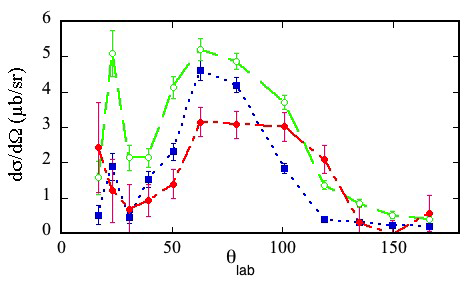 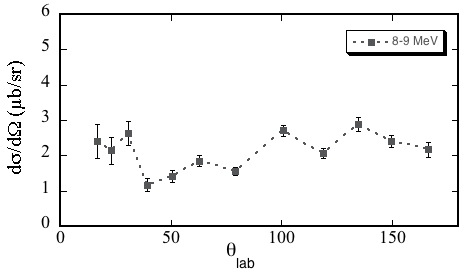 Alpha clusters in 40Ca : angular distribution
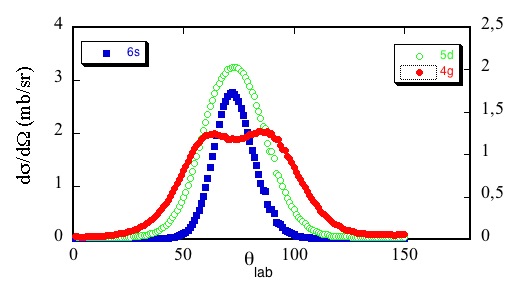 Jean-Antoine Scarpaci
Statistical decay
SF ~ 1.2% for the GS 
When Umeda et al. NPA429, (1984),  40Ca(d,6Li)
obtain 13%!!! (18% for 2+, 37% for 4+) 
Shell Model Calc, Chung et al. PL 79B, 381, (1978) ~4%
1. Configuration mixing in exotic nuclei 
(11Be and neutron halo)
10Be
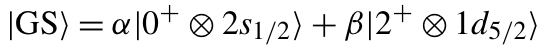 V.Lima et al., Nuclear Physics A795 (2007) 1
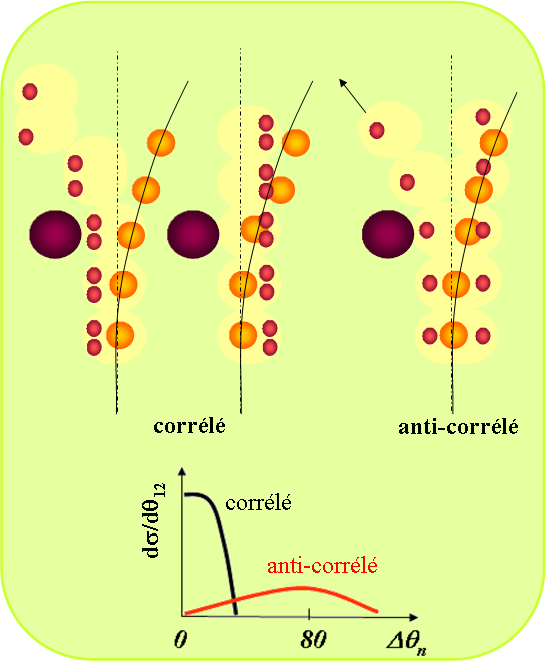 n
n
What type of studies
can we do with 
nuclear break-up ?
TDSE model

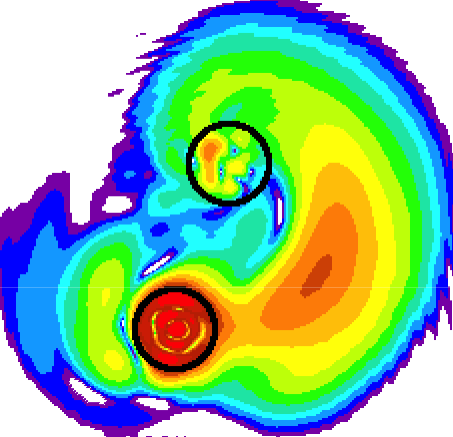 36Ar*
3. Probing spatial correlation in borromean nuclei (6He)
2. Probing alpha clusterization in
medium mass-nuclei and in light nuclei
TDDMP model
TDSE model
M.Assié et al., EPJA (ENAM2008)
M. Assié and D. Lacroix, PRL 102, 202501 (2009)
g
J-A. Scarpaci et al PRC (2010)
Sensitivity to the residual nn pairing interaction : 
TDDMP calculations
Theoretical calculation : TDDMP

 . TDHF + 2-body correlations (beyond mean-field)
.  fully microscopic 3D calculations
Nuclear break-up picture
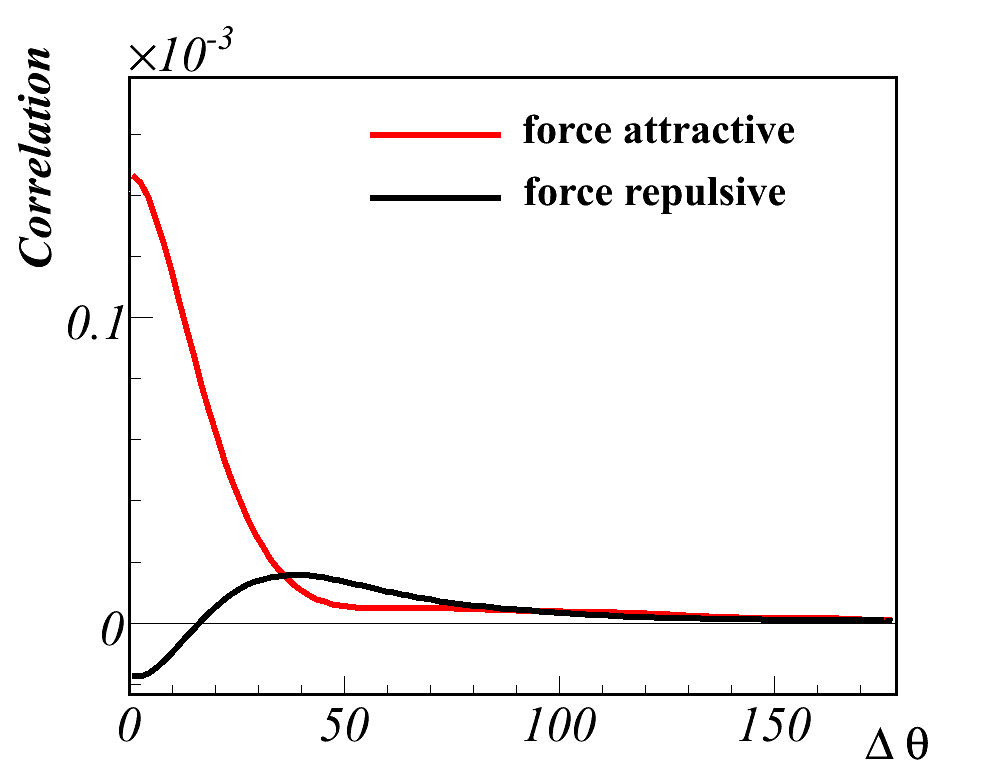 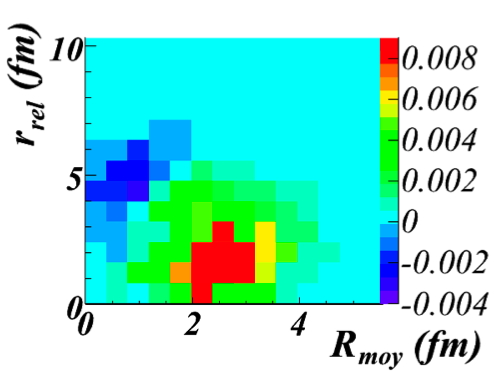 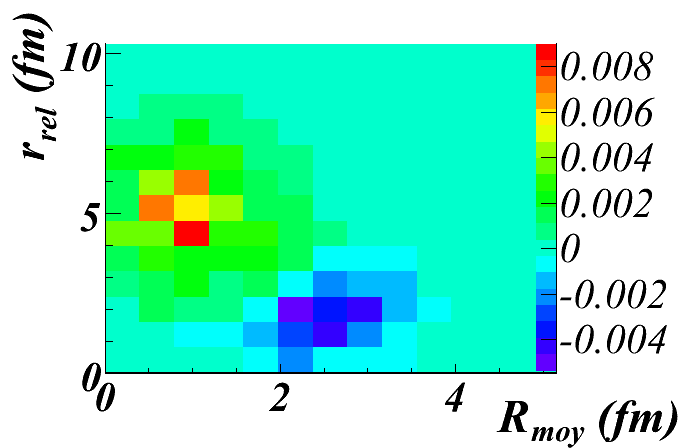 correlated         anti-correlated
Rmoy
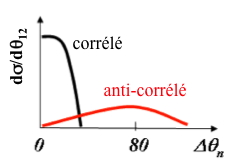 rrel
correlated
anti-correlated
Nuclear break-up can probe nucleons configurations
volume
mixed
surface
Sensitivity to the residual nn pairing interaction : 
TDDMP calculations
Theoretical calculation : TDDMP

 . TDHF + 2-body correlations (beyond mean-field)
.  fully microscopic 3D calculations
Nuclear break-up
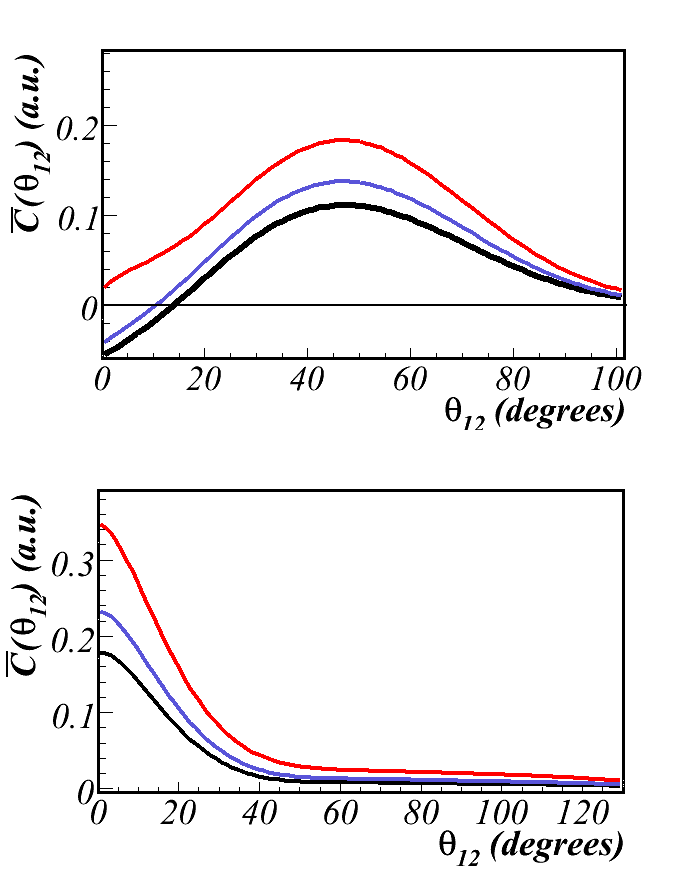 correlated         anti-correlated
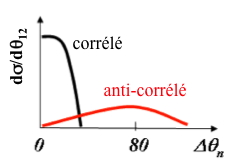 correlated
anti-correlated
Nuclear break-up is sensitive to the type of residual interaction
Sensitivity to residual interaction for nn pairing :
The case of 6He
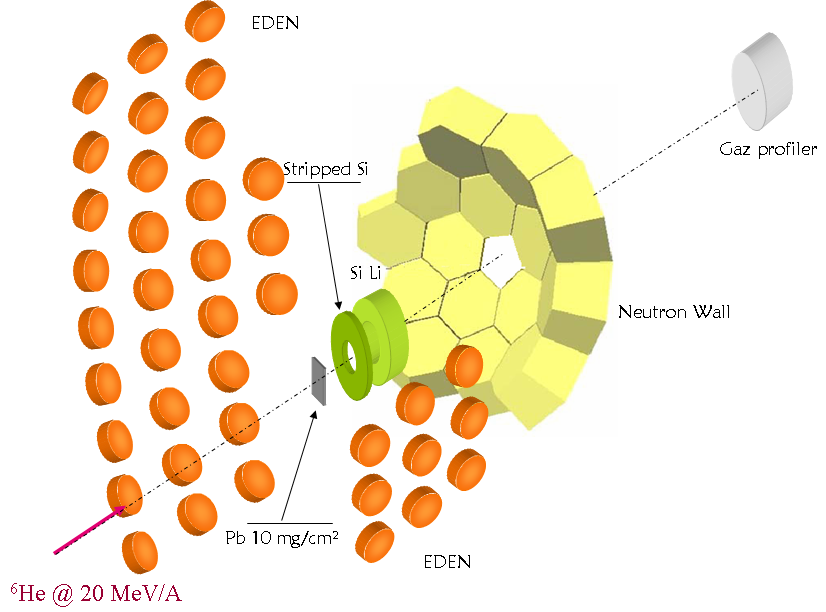 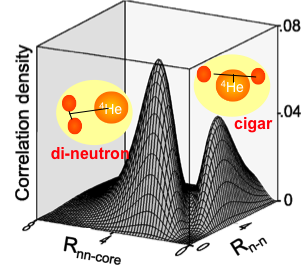 Experiment @ GANIL (Caen)
M. Assié, J-A. Scarpaci et al, EPJA (2009)
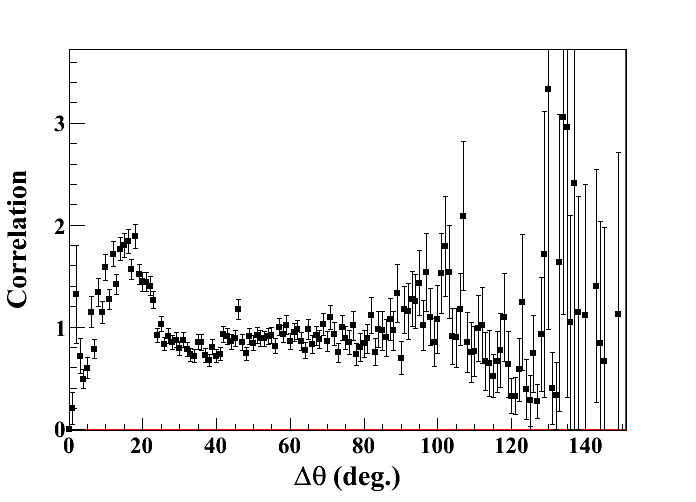 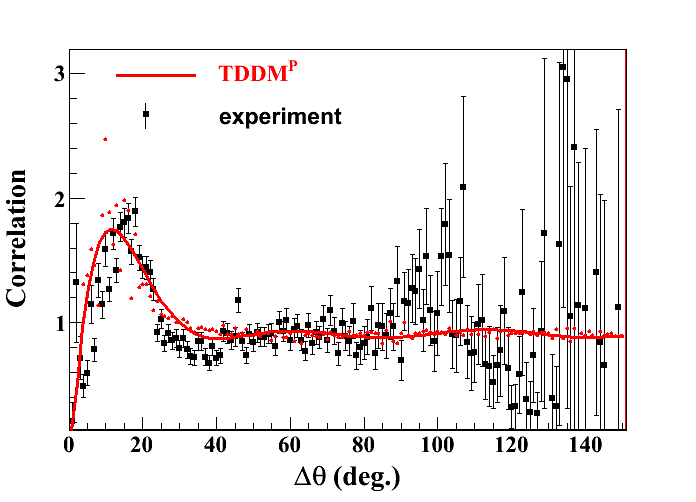 θ1orθ2>30°
preliminary
preliminary
with SKI4
Correlation function
experimental distribution :
 emission of correlated neutrons
P(n1,n2)
C12=
P(n1) P(n2)
independent emission
1. Configuration mixing in exotic nuclei 
(11Be and neutron halo)
10Be
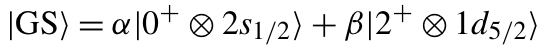 V.Lima et al., Nuclear Physics A795 (2007) 1
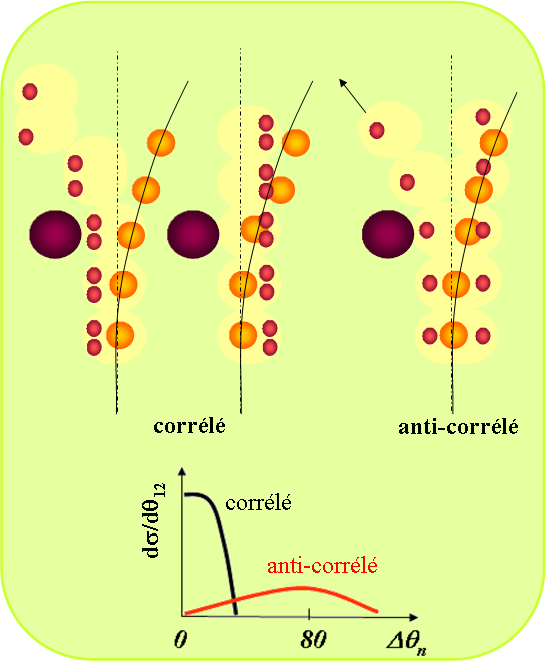 n
n
What type of studies
can we do with 
nuclear break-up ?
TDSE model

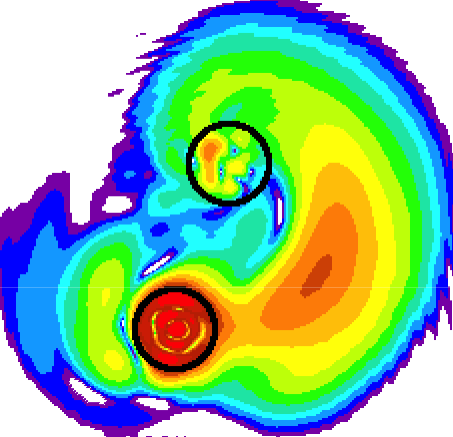 36Ar*
3. Probing spatial correlation in borromean nuclei (6He)
2. Probing alpha clusterization in
medium mass-nuclei and in light nuclei
TDDMP model
TDSE model
M.Assié et al., EPJA (ENAM2008)
M. Assié and D. Lacroix, PRL 102, 202501 (2009)
g
J-A. Scarpaci et al PRC (2010)
Thank you
IPNO :  J.A Scarpaci, D. Beaumel, Y. Blumenfeld,    
       M. Fallot, N. Frascaria, C. Bhar, 
P. Désesquelles, H. Idbarkach, E. Khan, J.L.
Laville, L. Lefebvre, E. Plagnol, J.C. Roynette,
A. Shrivastava, T. Zerguerras, M. Chabot, C. 
Monrozeau, C. Petrache, F. Skaza, T. Tuna 

GANIL : Ph. Chomaz, A. Chbihi, D. Lacroix, P. Roussel-Chomaz, J. Frankland, A. Chatterjee

LPC Caen : J.C. Angélique
CEA/Saclay : E.C. Pollacco
MSU : D. Bazin
University of Surrey : W. Catford
Univeristy of Camerino : D. Mengoni
Uppsala University :  J. Nyberg
Marlène Assié
208Pb
Clusterization in nuclei landscape
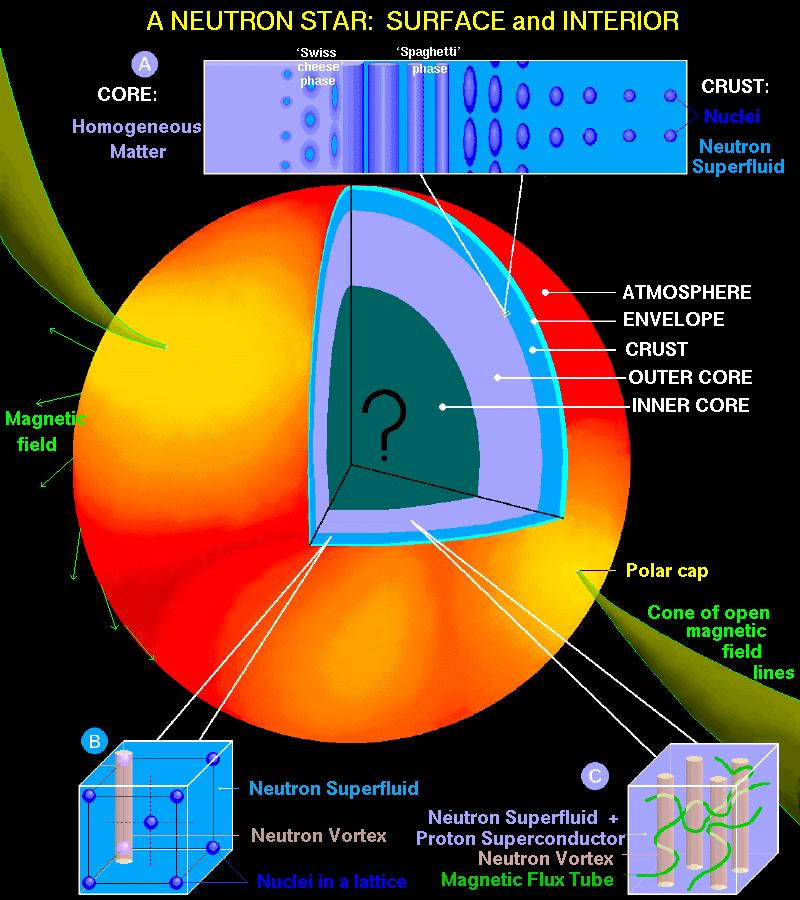 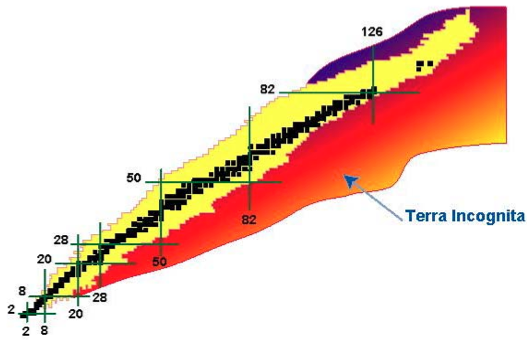 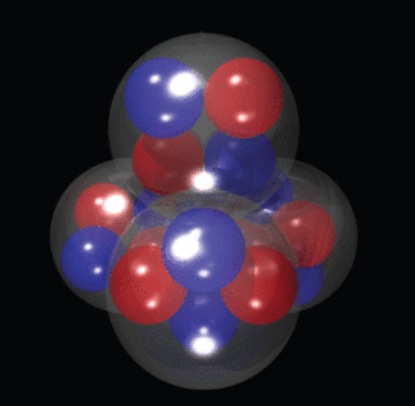 Close to driplines : clustering ?
proved for light nuclei
Hoyle state in 12C
maybe in 16O ?
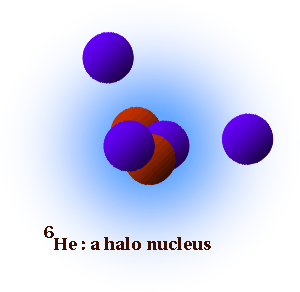 =
Halo nuclei
dilute matter
6He
Marlène Assié
Marlène Assié
Our tool : nuclear break-up (called Towing Mode)
Mechanism :  “Towing Mode”
Theory:  Time Dependent Schrödinger Equation
J.A. Scarpaci et al PLB(1998)
57Ni
58Ni
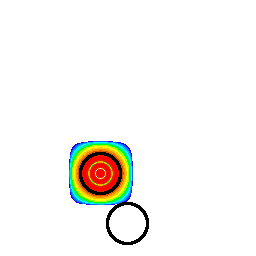 Probability density of a nucleon WF
(44 MeV/A,b= 8 fm)
40Ar
emission of nucleons : 
- with large angle with respect to the 
beam  axis

- in the same plane and on the same side
 as the perturbative potential 

- with a velocity lower than the beam
D. Lacroix et al, NPA(1999)
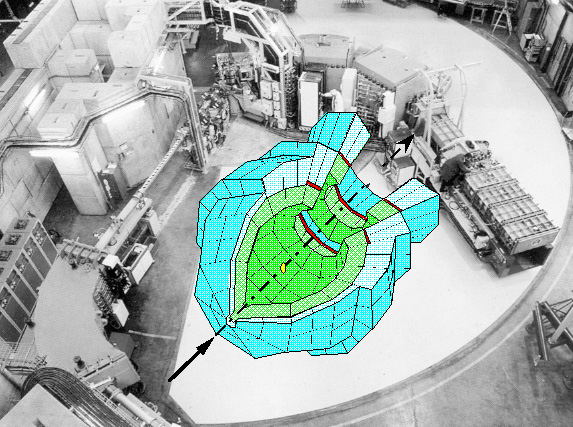 40Ca
p
40Ca

Alpha clusters in 40Ca
40Ca(40Ca,40Ca+LCP) @ 50 MeV/A
SPEG + 240 INDRA CsI
eg/cm2ESPEG =350 keV
Emiss= E*- EKcmrecoil- EKcm
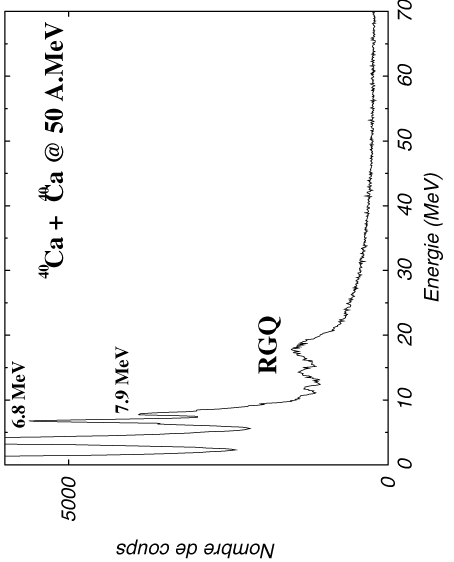 E*
Statistical decay
50
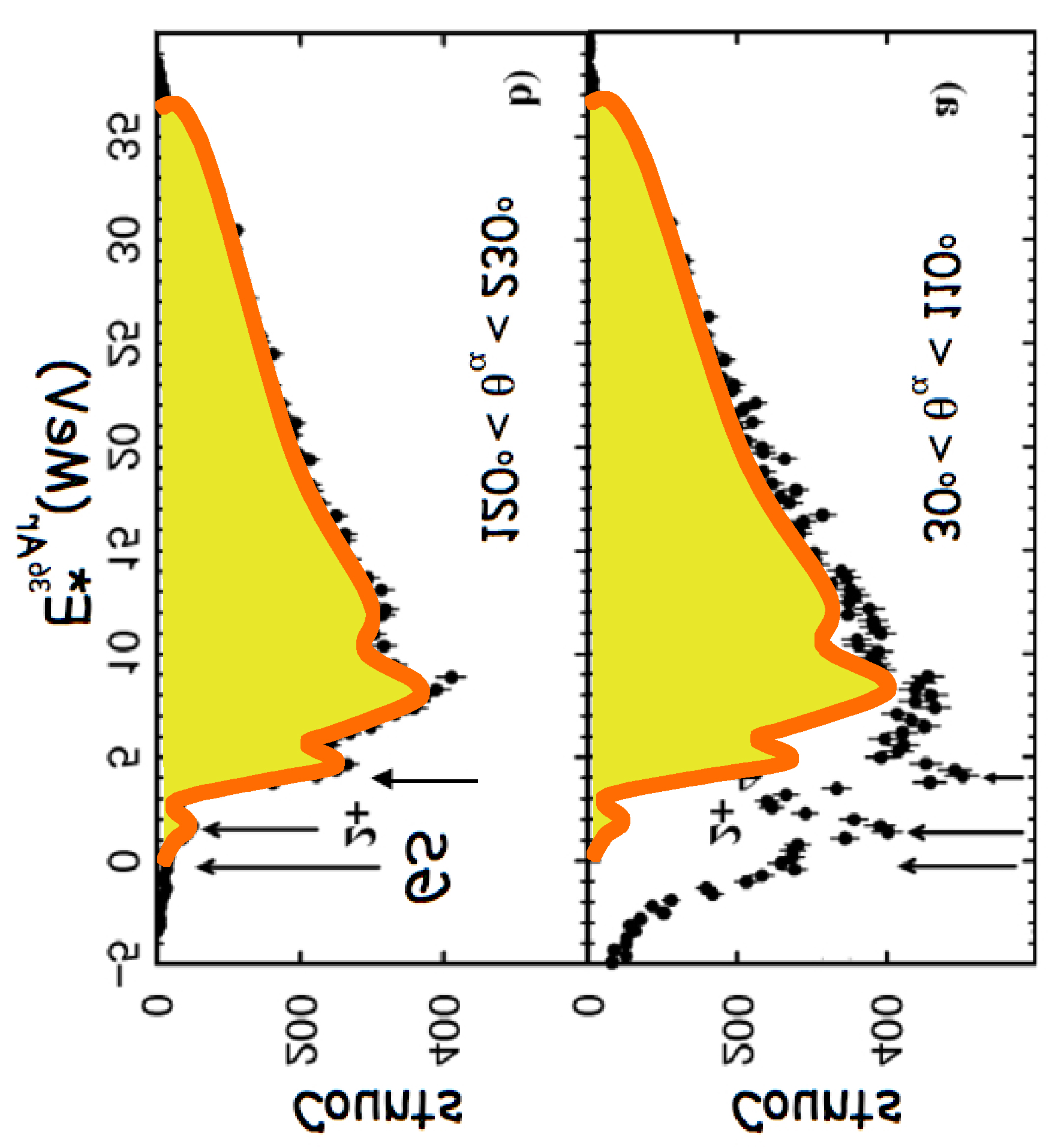 E
30o <  < 110o
120o <  < 230o
Jean-Antoine Scarpaci
20
6+
E*36Ar(MeV)
4+
2+
0+
GS
7 MeV
36Ar
40Ca
40Ca

208Pb
Clusterization in nuclei landscape
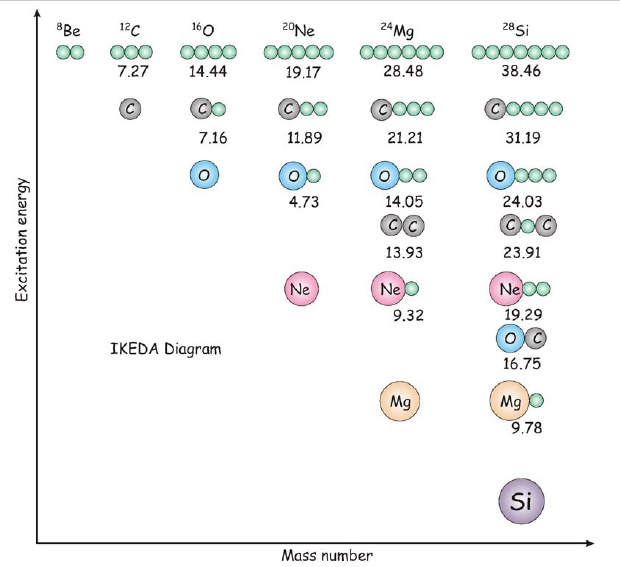 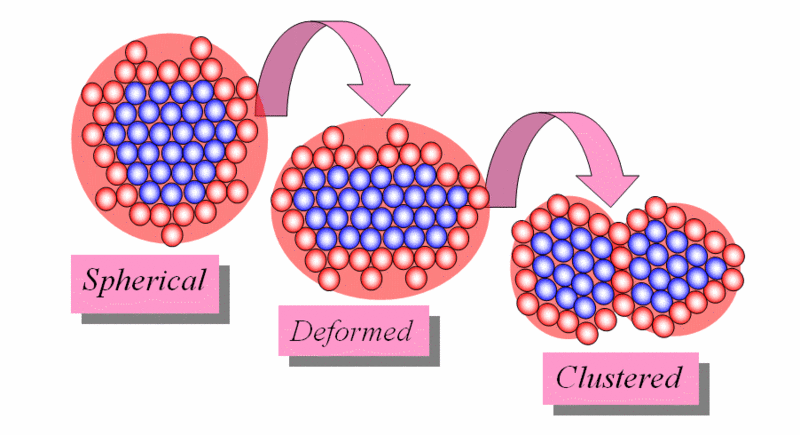 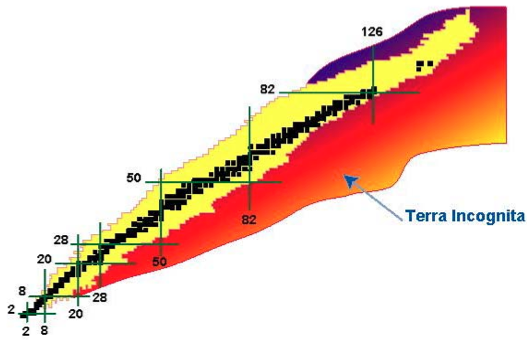 Clusterization in matter 
at saturation density

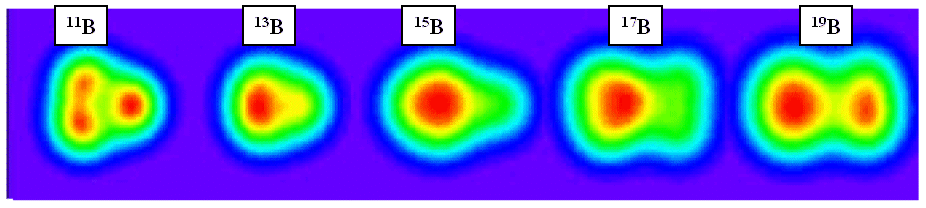 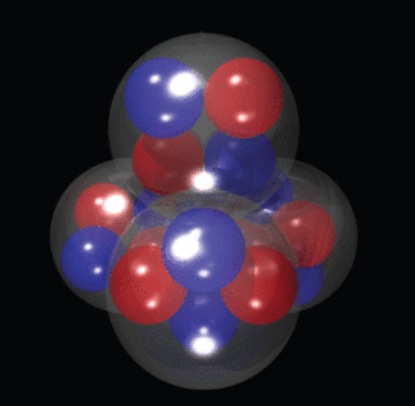 36Ar*
Close to driplines : clustering ?
proved for light nuclei
Hoyle state in 12C
maybe in 16O
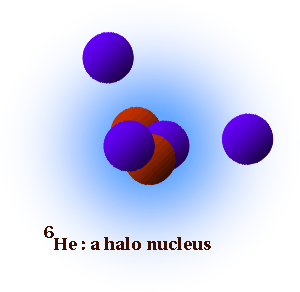 =
Halo nuclei
dilute matter
6He
Marlène Assié
From pairing in the nuclei to pairing in NS
Halo nuclei (dilute matter)
unbound neutrons
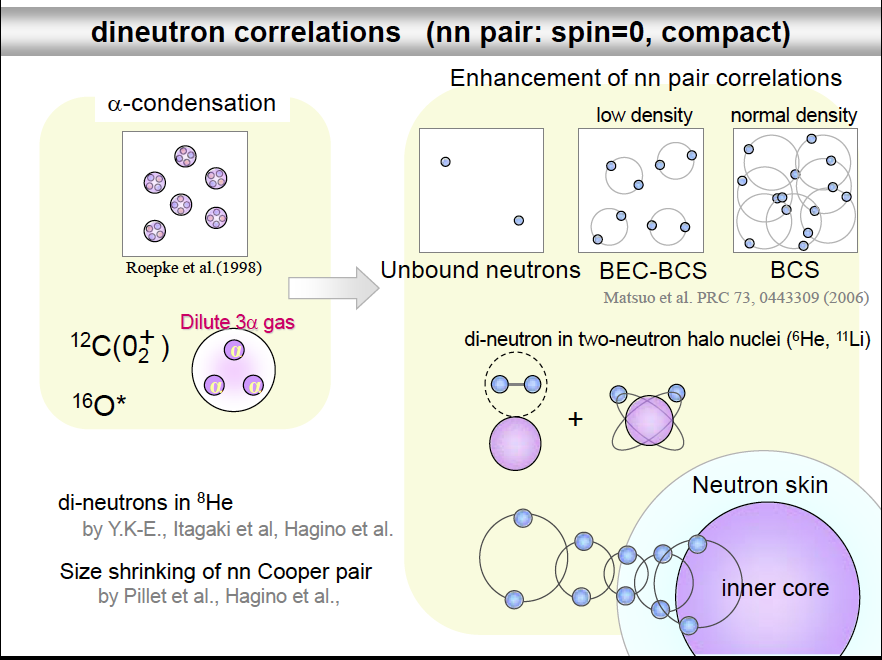 di-neutron in two-neutron halo nuclei (6He,11Li)
Matsuo et al, PRC (2006)
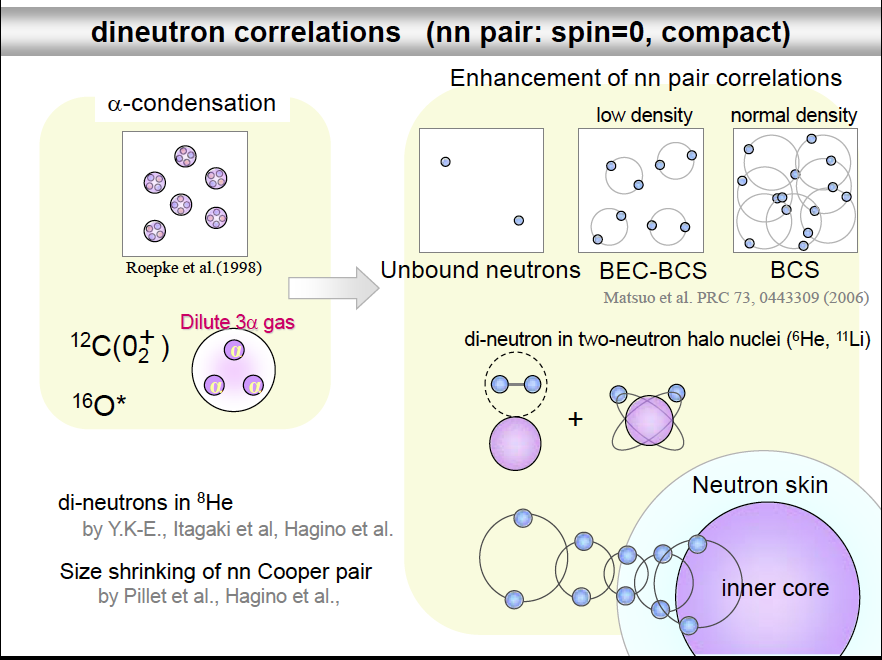 BEC-BCS
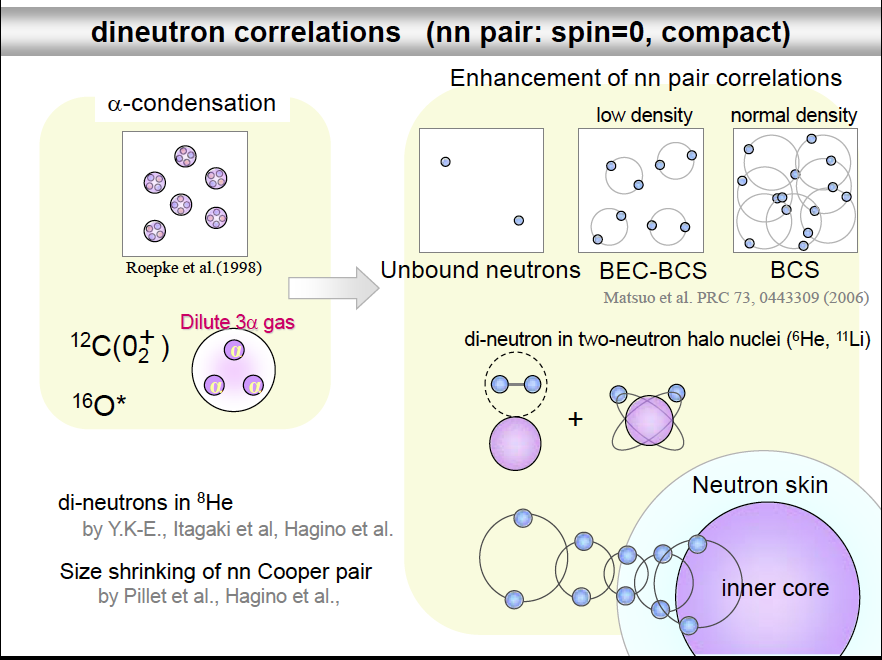 normal density
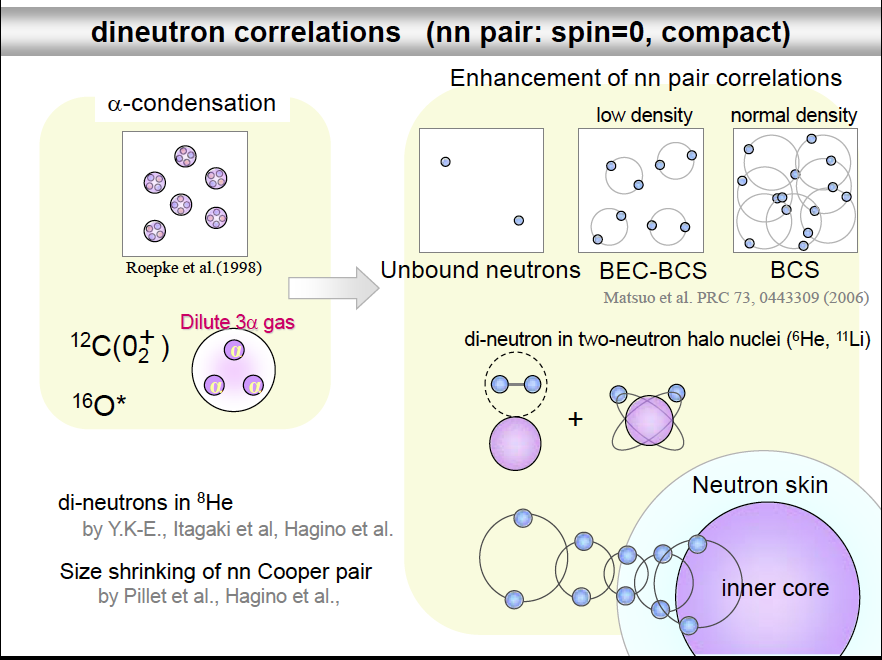 low density
BCS
…the one particle Towing Mode
40Ar+58Ni @ 44 MeV/A Proton & neutron
Inelastic channel
Efin
Emiss= E*- EKcmrecoil- EKcm
Etarget
Enucleon
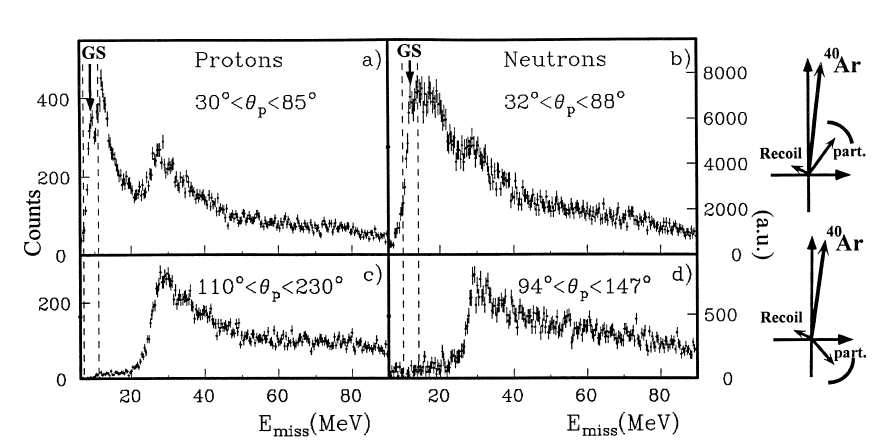 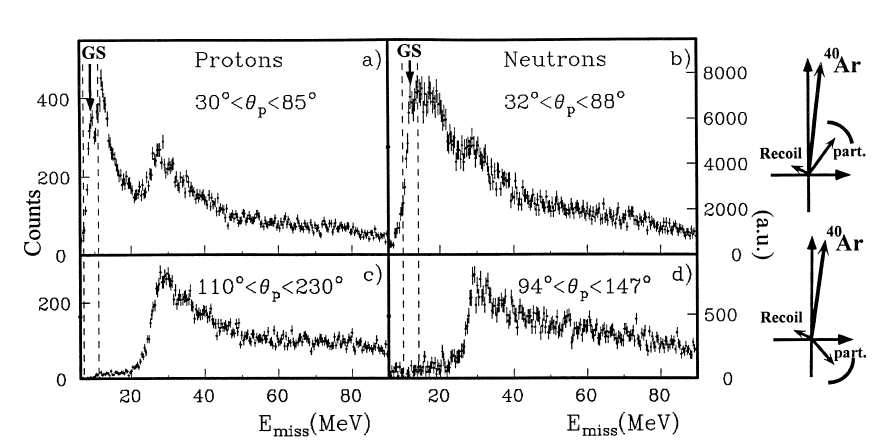 Einit
J.A.Scarpaci et al., 
Physics Letters B428 (1998) 241
Statistical decay
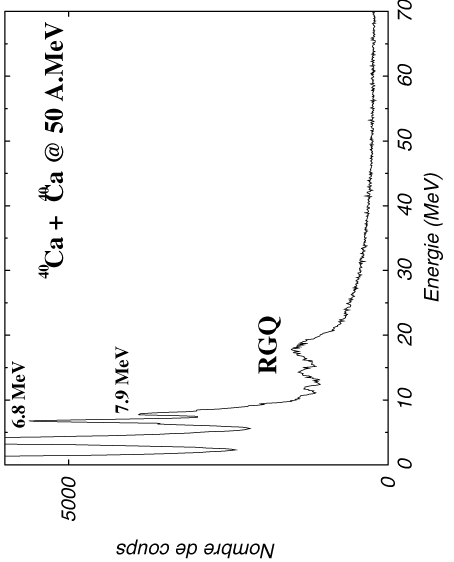 E*
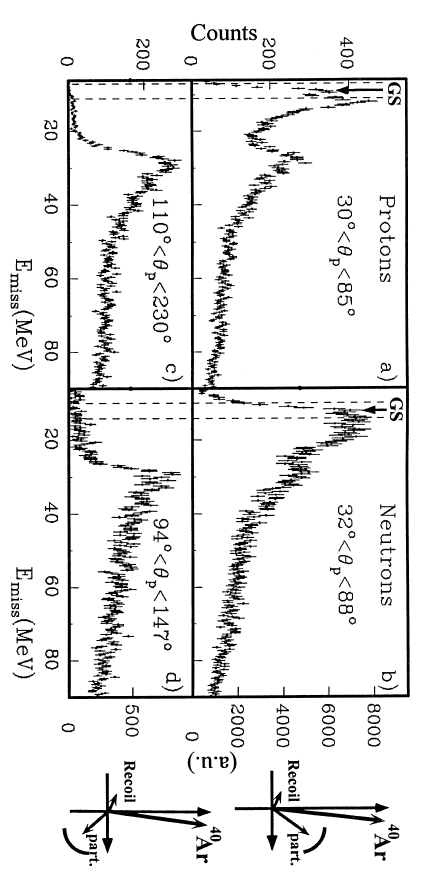 GS
E
g.s.
Sp
57Co
58Ni